Министерство науки и высшего образования Российской ФедерацииФедеральное государственное автономное образовательное учреждение высшего образования «СЕВЕРО-КАВКАЗСКИЙ ФЕДЕРАЛЬНЫЙ УНИВЕРСИТЕТ»Управление  дополнительного образования и повышения квалификацииПрограмма профессиональной переподготовки «Менеджмент», тип «В»
Выпускная  аттестационная работа
на тему: Внедрение системы менеджмента  качества в  здравоохранении (на примере ГБУЗ СК «Красногвардейская РБ»  
Выполнила: Мальцева Ольга Васильевна
учебной группы Мен (ПП)- 212
Научный руководитель:
Парахина Валентина Николаевна
доктор эк. наук, зав. кафедрой 
менеджмента СКФУ, профессор
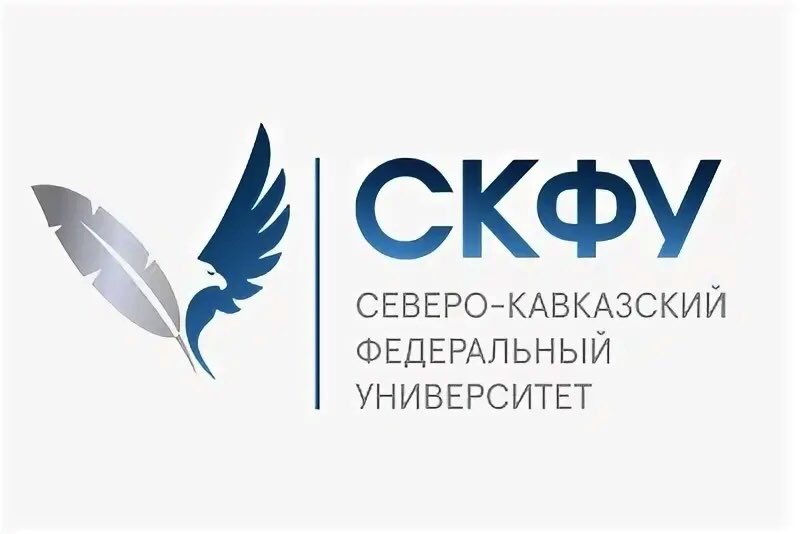 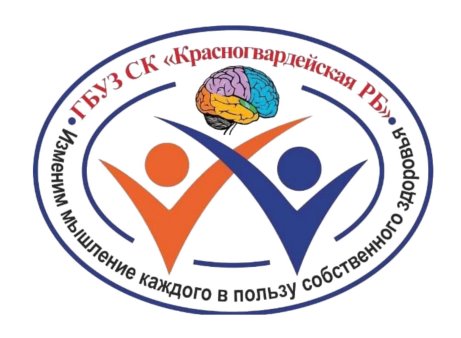 Считаю, что настала пора поставить качество во главу угла деятельности всех без исключения медицинских организаций. И сделать это должны сами организации

Те организации, которые сегодня не закладывают в свой стратегический план внедрение интегрированной системы менеджмента качества, завтра окажутся нежизнеспособными.

Оказание любого вида и объема медицинской помощи должно проводиться в безопасной среде медицинской организации, независимо от ее организационно-правовой формы, размера и направления деятельности, с минимальной вероятностью развития существующих рисков
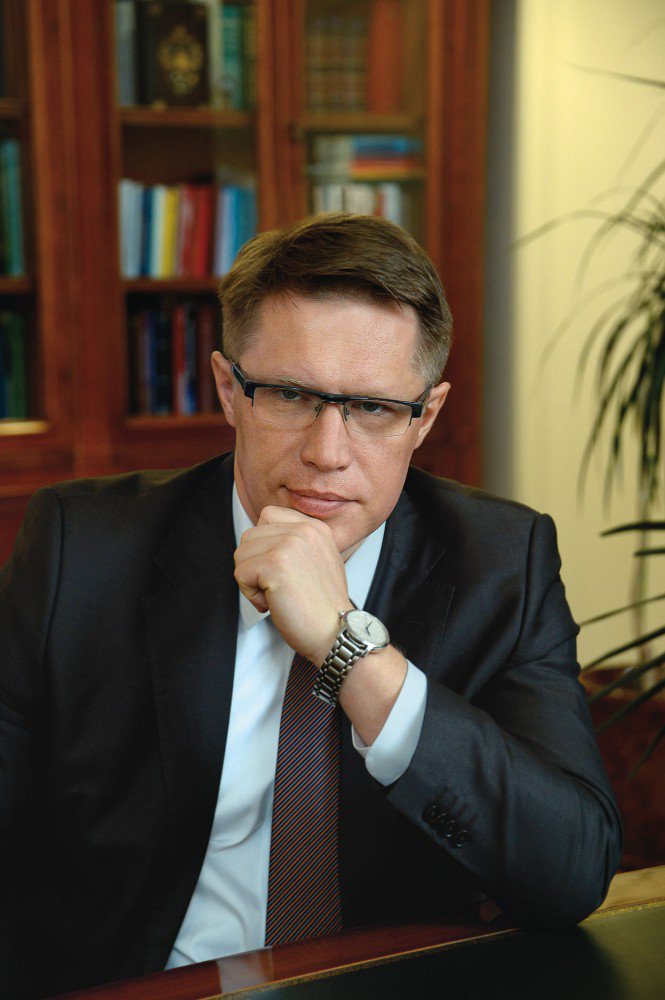 М.А. Мурашко
Журнал «Вестник Росздравнадзора, №6 (2017 г.)
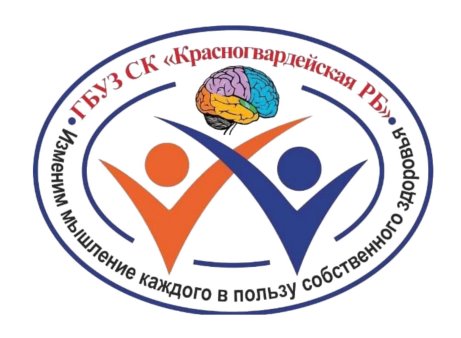 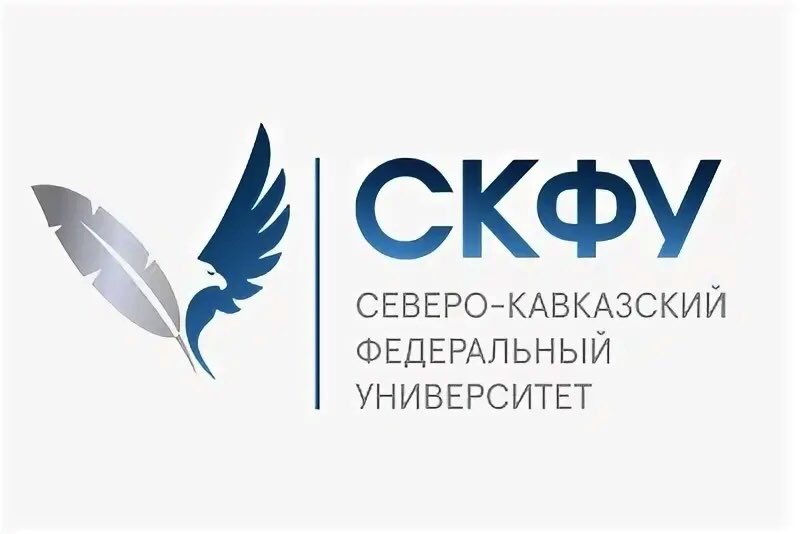 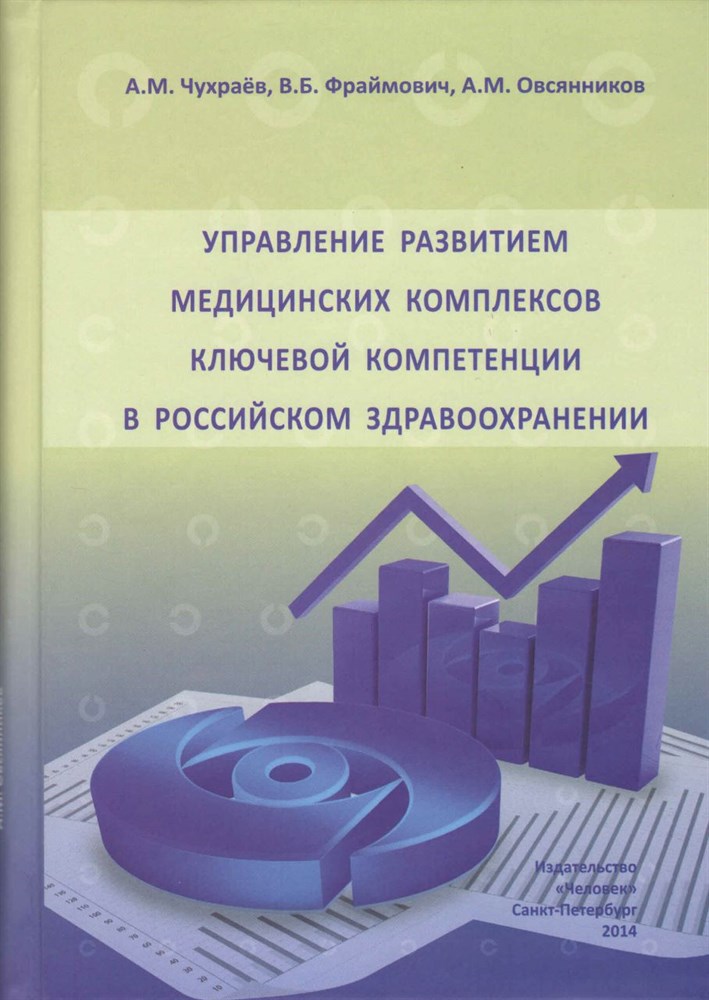 Цель: разработать систему менеджмента качества в здравоохранении (на примере ГБУЗ СК «Красногвардейская районная  больница» 

Предмет: внедрение системы менеджмента качества  в здравоохранении ГБУЗ СК «Красногвардейская РБ»
ЗАДАЧИ:
ЗАДАЧИ:
Оценить существующую модель управления деятельностью ГБУЗ СК «Красногвардейская РБ;

Определить процессы, необходимые для создания системы менеджмента качества;

Разработать модель системы менеджмента качества медицинской организации с учетом адаптированных к процессу оказания медицинской помощи принципов всеобщего управления качеством;

Внедрить систему менеджмента качества медицинской организации в ГБУЗ СК «Красногвардейская РБ» и оценить ее результативность.
Кадровая структура и укомплектованность штатами в 2021 году
Анализ обеспеченности населения медицинскими кадрами
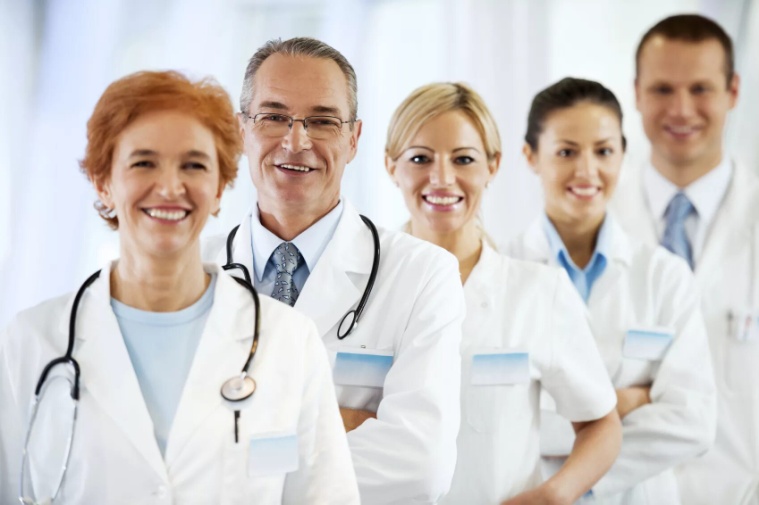 Анализ финансирование учреждения в 2019 – 2021 годы, тыс. руб.
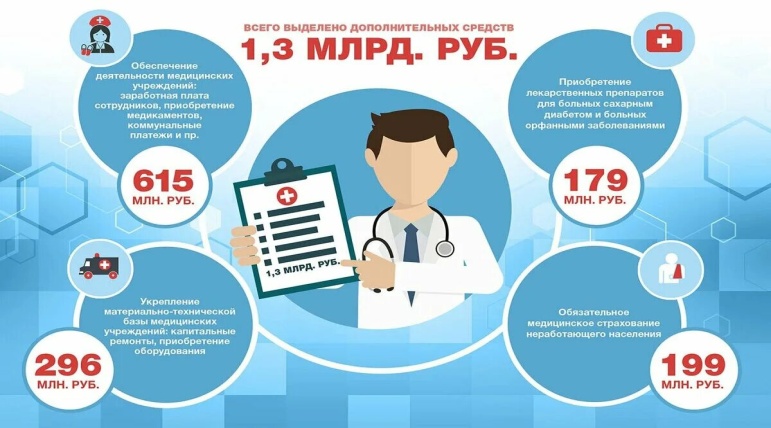 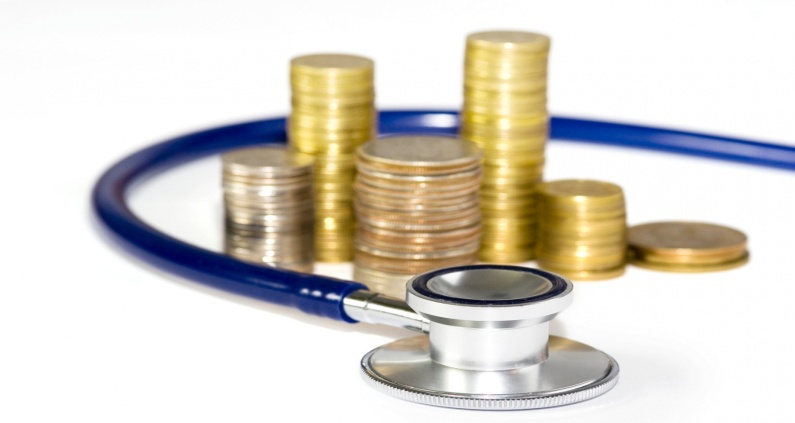 Структура источников финансирования,%
Структура расходов ГБУЗ СК «Красногвардейская РБ» в 2021 году
Структура  расходов по статье «Увеличение  стоимости материальных активов»
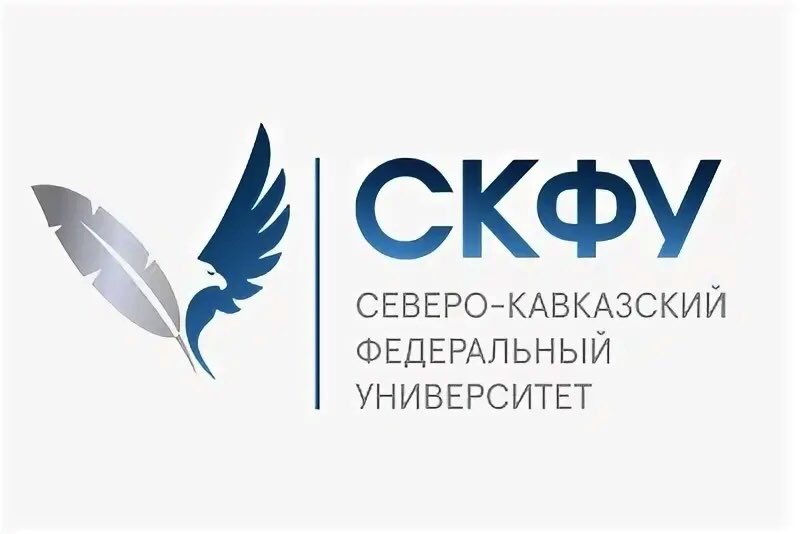 Предпосылками к созданию системы менеджмента качества выступают:
Рост требований населения к получению качественной и высококвалифицированной медицинской помощи;

Необходимость в совершенствование процесса управления, для устойчивого развития и повышения конкурентоспособности;

Снижение эффективности деятельности медицинских организаций;

Потребность в изменении процесса контроля
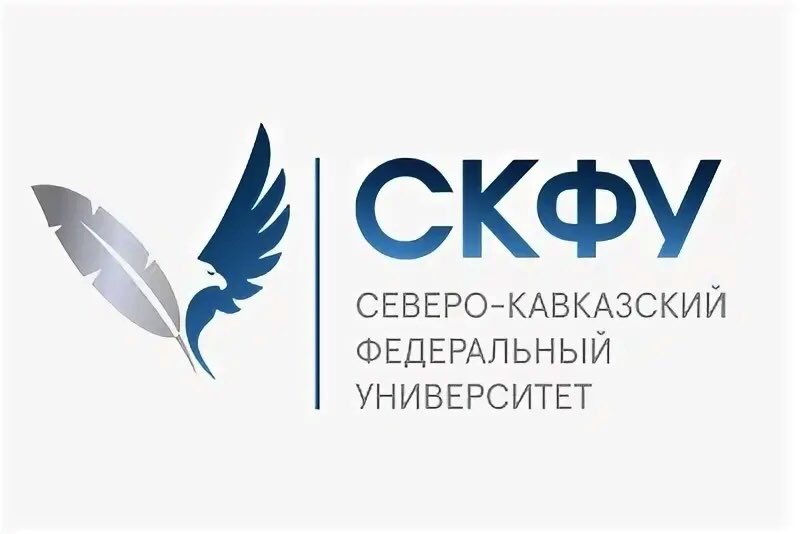 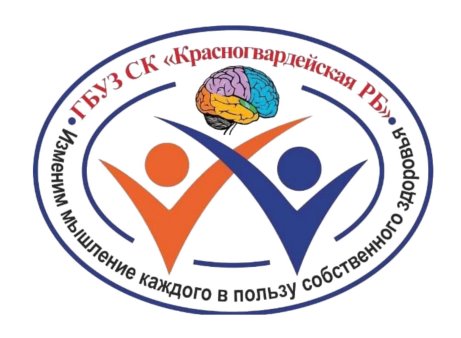 Стратегия качества медицинской деятельности

Оптимизация структуры системы
управления качеством
Формирование команды  единомышленников, приверженных  идеологии качества
Внедрение инструментов  менеджмента качества

Минимизация издержек
Оптимальная информатизация  Эффективное внешнее
взаимодействие
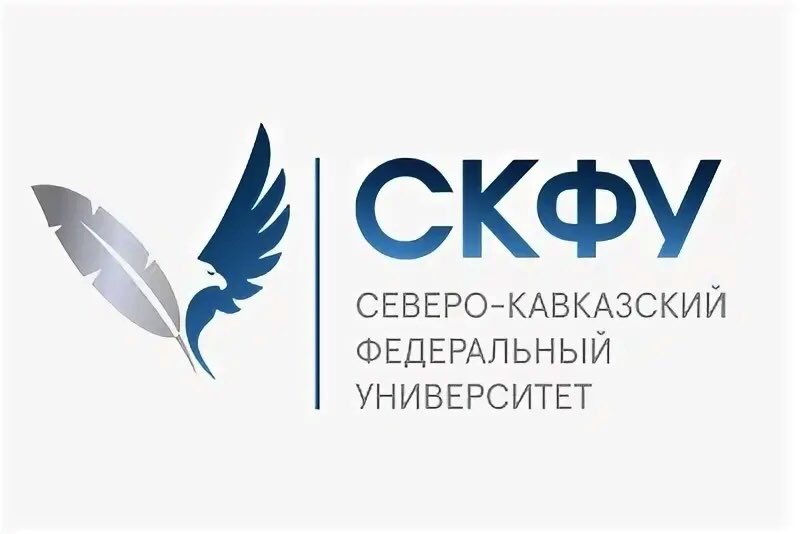 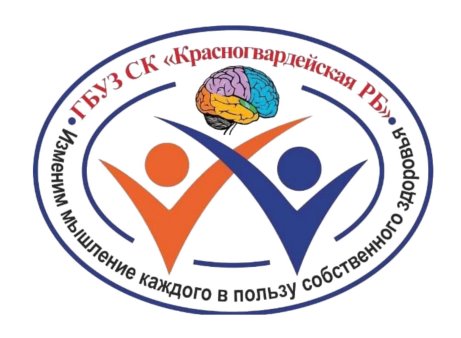 Основные направления  обеспечения  качества
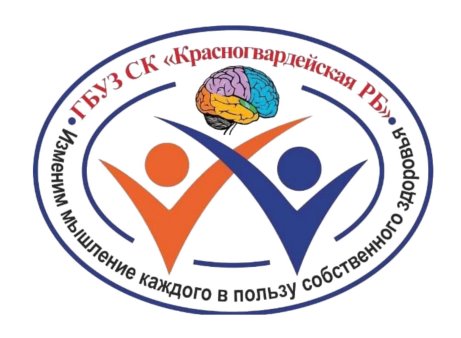 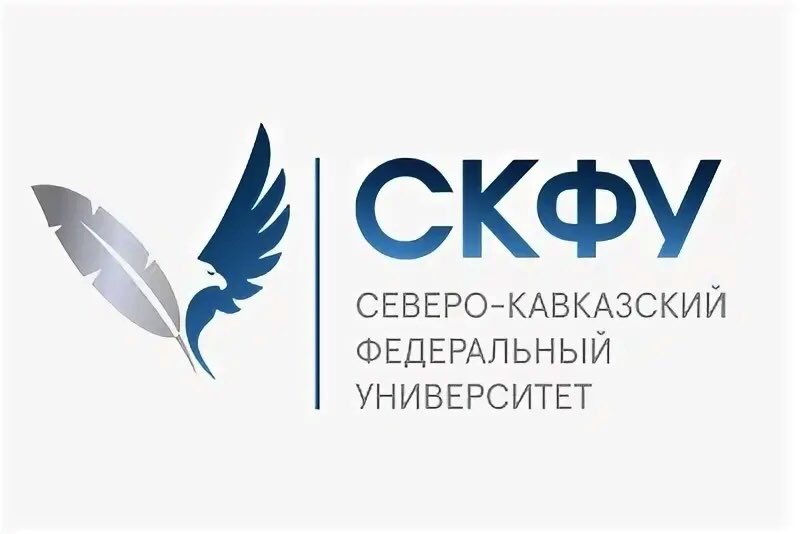 Условия внедрения системы менеджмента качества
непрерывное образование персонала – основополагающий элемент процесса непрерывного улучшения качества;

планирование работы с определением ответственных и сроков, а также контроль выполнения задач;

постоянная оценка как основная методика функционирования системы внутреннего контроля качества и безопасности медицинской деятельности.
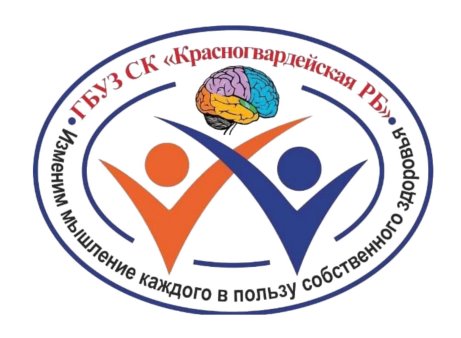 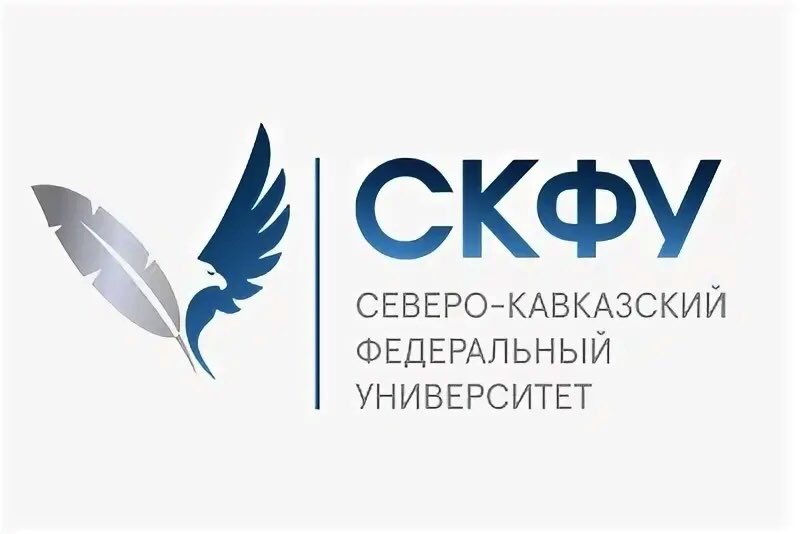 Этапы  внедрения СМК
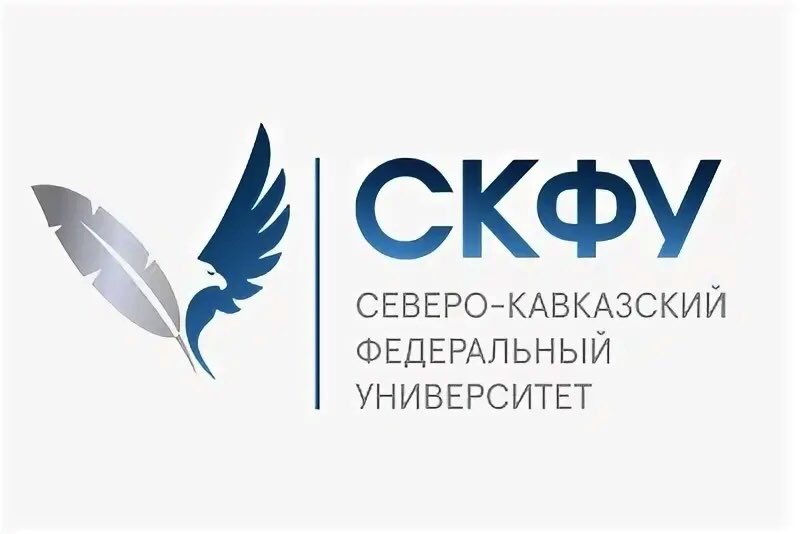 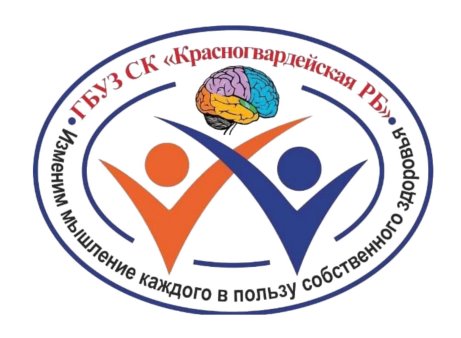 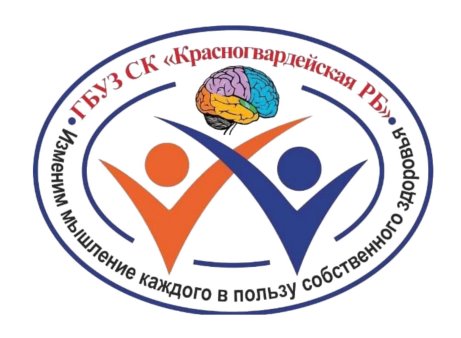 Этапы  внедрения СМК
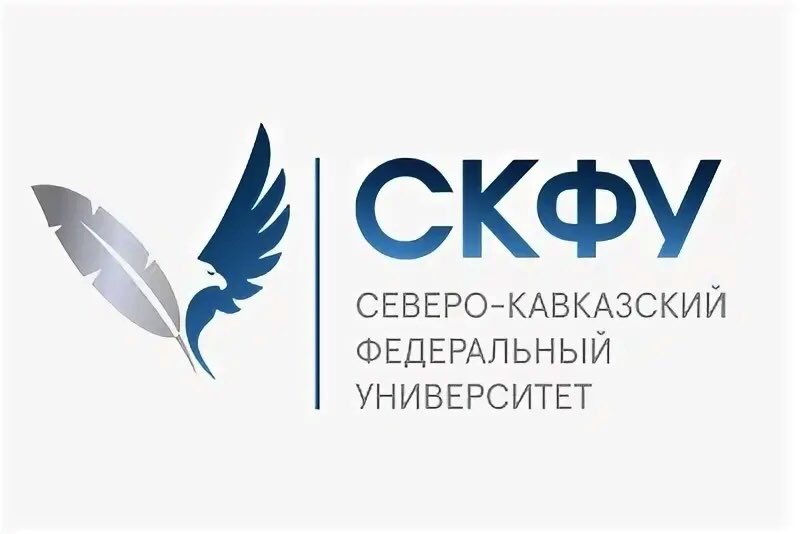 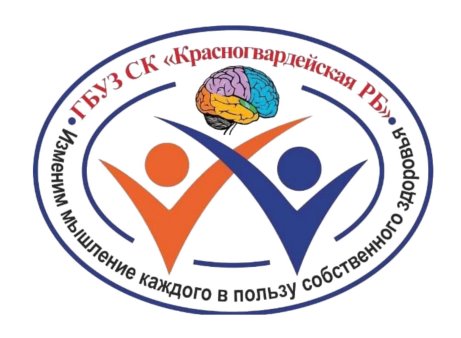 Способы внедрения  предложений
самостоятельное внедрение силами районной больницы с использованием потенциала собственных специалистов;

внедрение при внешней поддержке привлеченных специалистов
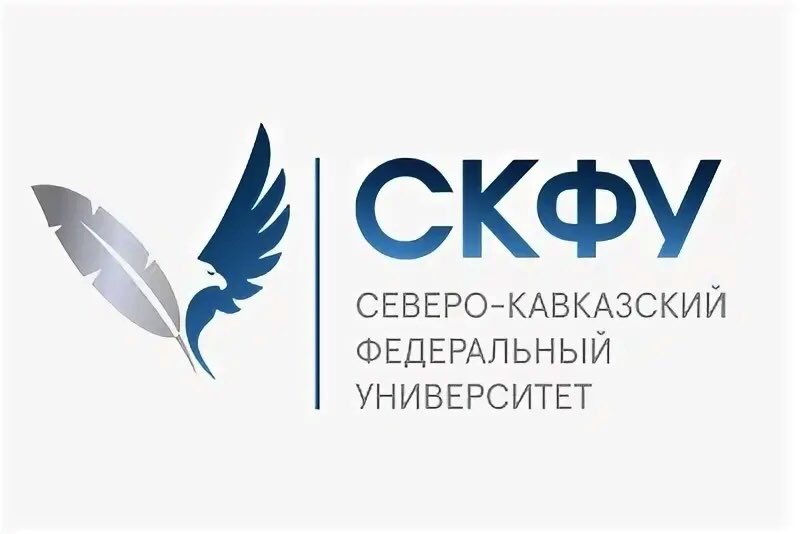 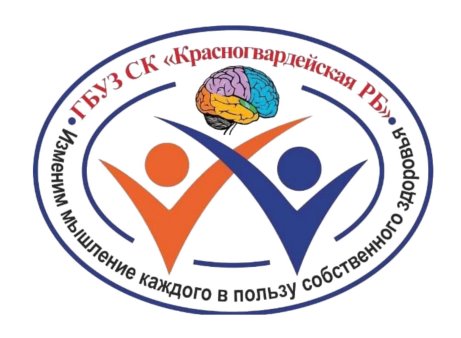 Матрица оценки важности и удовлетворенности факторов деятельности ЛПУ
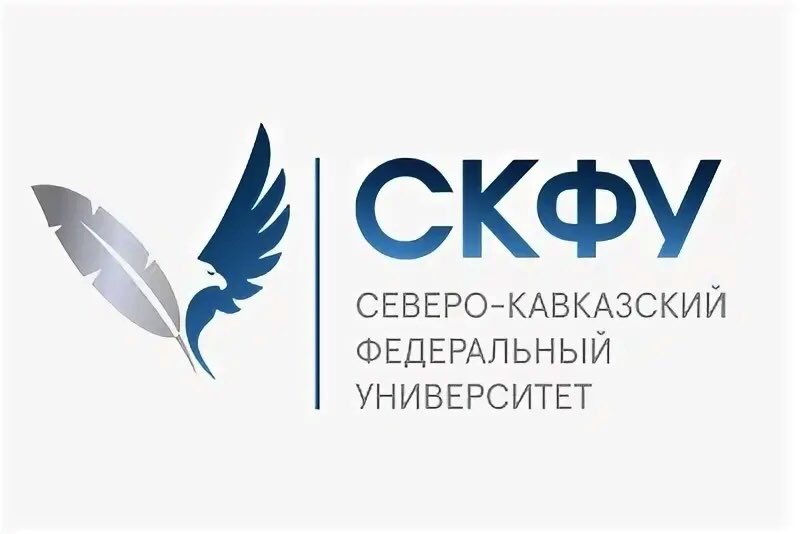 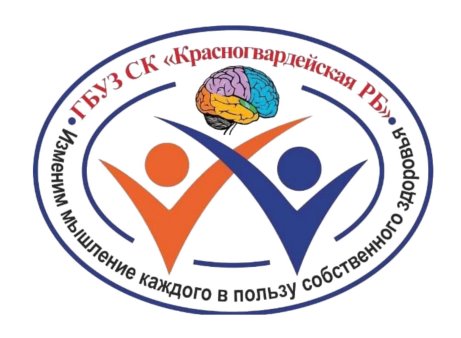 Проблемы внедрения СМК
доминирование архаичного подхода к контролю качества;
недостаток квалифицированных управленцев в сфере здравоохранения;
отсутствие целевой финансовой поддержки со стороны органов управления здравоохранением субъектов Российской Федерации;
непрозрачная и малоэффективная система сбора и учета статистической информации
низкая эффективность управления ресурсами;
игнорирование процессного и системного подходов.
Система менеджмента качества является таким же обязательным требованием, как и соблюдение условий производства. Таким образом, управление качеством медицинскими услугами должно происходить посредством внедрения СМК.
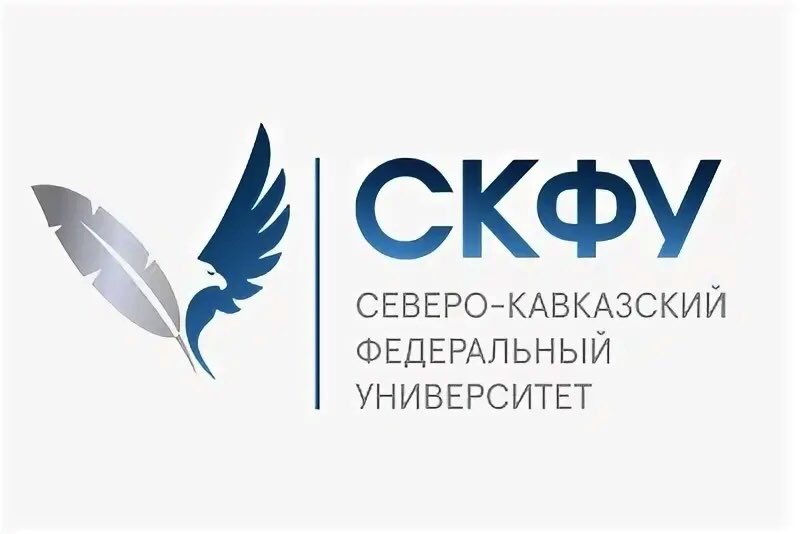 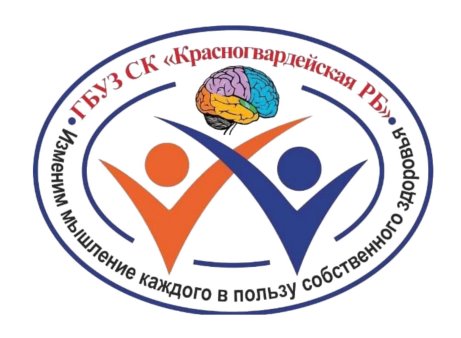 СПАСИБО 
ЗА ВНИМАНИЕ!



г. Ставрополь, 2022г.